Koľkokrát je Grónsko menšie než Afrika?
Analýza mentálnych máp Afriky
2 gymnáziá, 2 štáty
 6 tried z každého štátu
152 participantov z Česka
115 participantov zo Slovenska
267 mentálnych máp
14 agregovaných mentálnych máp
Zber dát
Dotazník – slepá mapa
„Do mapy zakresli maximálne 10 geografických prvkov“
1 038 zakreslených prvkov na Slovensku
1 419 prvkov zakreslených v Česku
Spracovanie dát
10 (11) najčastejších  prvkov
Georeferencovanie pomocou Control Points
Shapefile-y
Body, línie, polygóny
Nástroje Buffer, Erase, Intersect
Transformácia dát do ArcMap10
Priehľadnosť prvku
Farba
Legenda
Názorná legenda
Klasická legenda
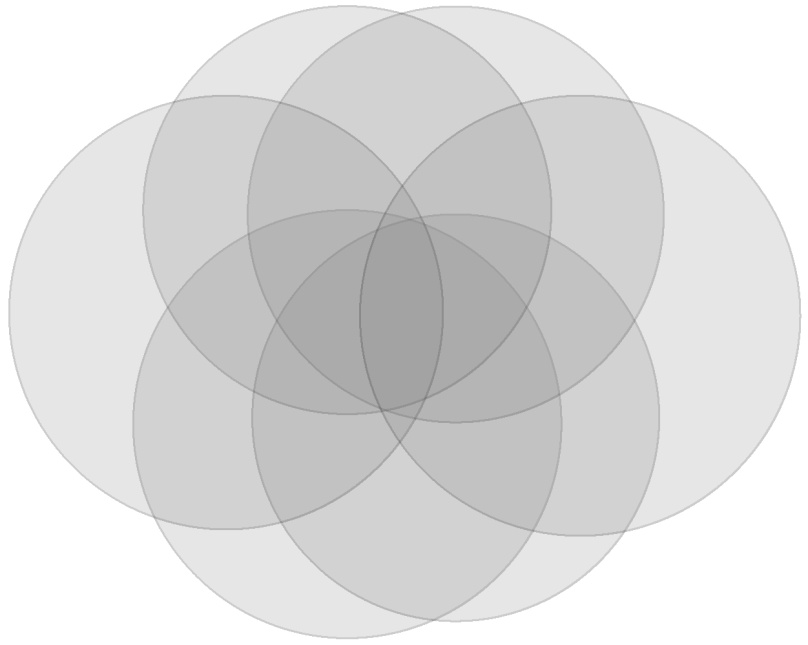 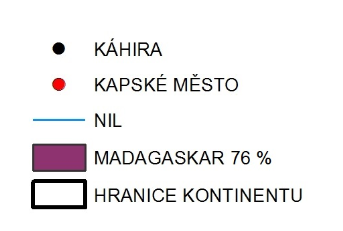 Agregované mentálne mapy
Výsledky analýzy
Všeobecné trendy
5 najčastejších prvkov v každej triede
Dobré znalosti lokalizácie
Horší odhad rozlohy, presah hraníc
Najúspešnejšie triedy
Egypt
Tunisko
Sahara a JAR
Níl
Slovensko
Česká republika
Porovnanie krajín
Podobnosti
rozľahlejší Egypt, Tunisko
menšia rozloha Sahary
presah JAR na sever
Níl západnejšie
Česko
Slovensko
5 rovnakých prvkov
1 pohorie
Rieka Kongo
moria, oceány, záliv, prieplav
Etiópia, Keňa
6 rovnakých prvkov
1 pohorie
štáty  v severnej Afrike
more len v 1 triede
Nigéria, Kongo
Ďakujem za pozornosť!